Independent Investigation of PBF Energy Martinez Refinery Catalyst Release Incident, November 24-25, 2022
Scott Berger and Associates, LLC
Investigation UpdateFebruary 1, 2024
1
Our Team
2
Project Background
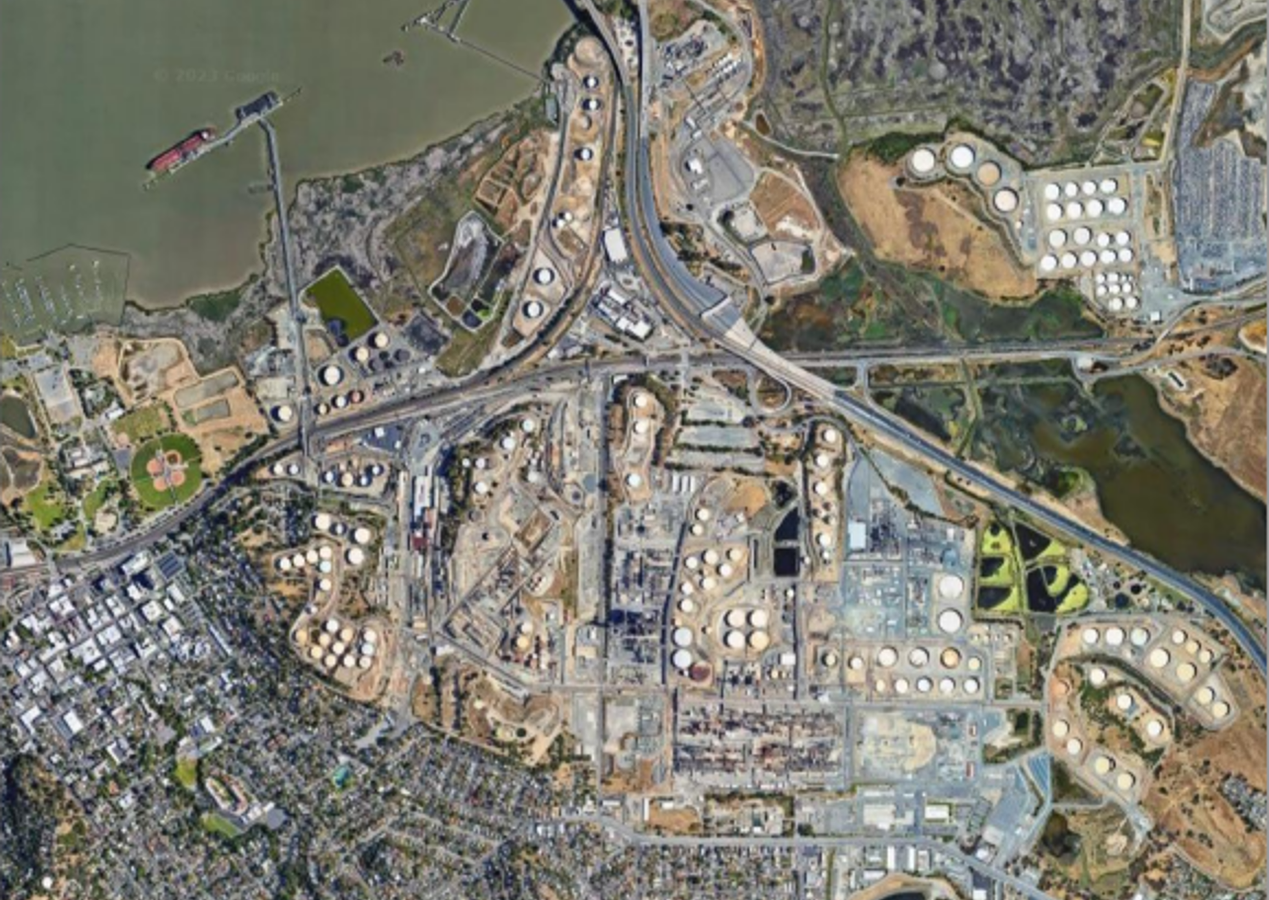 Spent catalyst dust released on November 24, 2022 from Catalytic Cracking Unit at PBF Martinez Refinery
Physical evidence of release observed and reported by community members as white powder deposited on surfaces
CCHHMP contracted Scott Berger and Associates to perform an independent root cause analysis of the release
Eight root causes identified addressing how PBF:
Assessed risk of catalyst release
Prepares procedures and follows them
Trains Catalytic Cracking Unit personnel
Empowers employees to stop or pause work in unsafe situations or when things aren’t going as expected
Manages worker fatigue
3
Overview of Presentation
Objectives and approach
Overview of catalytic cracking
Evolution of the incident
Root causes and recommendations
Discussion of wet gas scrubbers vs electrostatic precipitators
Evaluation of PBF Martinez Refinery Major Chemical Accident Investigation Report
4
Objectives and Approach
Approach:
Reviewed PBF Martinez documents and data
Interviewed key personnel
Identified root causes = gaps in process safety management systems
Evaluated contributing causes
Made recommendations to address
5
Overview of Catalytic CrackingPurpose: “Crack” larger hydrocarbon molecules into smaller ones
3rd stage separator and Regenerator Pressure Control
Stripper slide valve
1st and 2nd stage cyclones
Overhead accumulator and Wet Gas Compressor: Reactor pressure control
Stripper
Regenerator
Reactor
To CO Boilers, Electrostatic precipitators, and stack
Main Fractionator
4th stage separator
Additional product processing
Flare system
Regenerator slide valve
Manual drain of spent catalyst
Feed
Regenerated catalyst
Air Compressor and Heater
6
Air
Evolution of the IncidentNovember 21, 2022: air controller failed, cracker shut down
3rd stage separator and Regenerator Pressure Control
Stripper slide valve
1st and 2nd stage cyclones
Propane
Overhead accumulator and Wet Gas Compressor: Reactor pressure control
Stripper
Regenerator
Reactor
To CO Boilers, Electrostatic precipitators, and stack
X
Main Fractionator
4th stage separator
Additional product processing
Regenerator slide valve
Manual drain of spent catalyst
X
Feed
Regenerated catalyst
Air Compressor and Heater
X
7
Air
Electrostatic Precipitator De-Energized – A Critical Safety Measure
Evolution of Incident
February 18, 2015
ExxonMobil catalytic cracker at Torrance, CA refinery shut down
Electrostatic precipitators remained energized
Hydrocarbon leaked to the electrostatic precipitators, ignited with electrostatic spark, and exploded
Based on this incident, refineries now de-energize electrostatic precipitators when their catalytic crackers shutdown, and during re-start
8
Evolution of IncidentEfforts to restart, November 21-24
11/21/22
11/22/22
11/23/22
11/24/22
Key employee “A” began period of excessive work hours leading up to incident
Restart began; established hot catalyst recirculation
Failed air system component replaced
Difficulties in re-lighting air preheater
9
Evolution of IncidentMorning of November 24, 2022
Propane
Overhead accumulator and Wet Gas Compressor: Reactor pressure control
Stripper
Stripper slide valve
Reactor
Engineer told day shift operators:
Don’t reintroduce feed unless stripper slide valve in automatic
If stripper slide valve can’t be run in automatic, call instrument tech
First flaring event: Compressed gas plant vented to flare system
Main Fractionator
Additional product processing
Flare system
Regenerator slide valve
X
Feed
Regenerated catalyst
10
Evolution of Incident: Reintroduction of feed
Stripper slide valve not in automatic when feed reintroduced, remained manually controlled
Started feed flow A to reactor little-by-little while closing feed bypass B
With initial feed, reactor pressure surged
Second flaring event: Overhead accumulator vented to flare
Refinery logistics notified catalytic cracking that propane inventory approaching minimum
Key employee “A” instructed colleagues “No flaring, use no additional propane
Propane
Overhead accumulator and Wet Gas Compressor: Reactor pressure control
Stripper
Stripper slide valve
Reactor
Main Fractionator
Additional product processing
Flare system
Regenerator slide valve
B
Feed
Regenerated catalyst
A
11
Regenerator to high-level. Cyclones choked; catalyst filled 4th stage separator and vented from CO Boiler stacks
Evolution of the Incident:The Incident Begins ~8:30 PM
Stripper slide valve not closed down fast enough in manual. Catalyst flowed rapidly from Stripper to Regenerator
Increased reaction drove up reactor pressure
3rd stage separator and Regenerator Pressure Control
Stripper slide valve
1st and 2nd stage cyclones
Propane
Overhead accumulator and Wet Gas Compressor: Reactor pressure control
Stripper
Regenerator
Regenerator
Reactor
To CO Boilers, Electrostatic precipitators, and stack
X
Main Fractionator
4th stage separator
Additional product processing
Regenerator slide valve
Manual drain of spent catalyst
B
Feed
A
Regenerated catalyst
Air Compressor and Heater
Increased feed to reactor: A more open, B more closed
12
Air
[Speaker Notes: Before presentation, dark red regenerator will be moved directly over light red]
Personnel Did Not Recognize Release Was Occurring
Didn’t associate a high-high level in the 4th stage separator with a potential release 
Stack opacity meter was already at its highest reading
No catalyst observed falling inside refinery
Calls from community were received only after daylight November 25
13
Evolution of the Incident:Incident Continues
6:15 AM
11/25/22
4:30 AM
11/25/22
11:30 PM
11/24/22
8:30 PM 11/24/22
Operators continued to increase feed rate to reactor
Stripper slide valve remained in manual
4th stage separator at high-high despite continual efforts to drain
Period of highest catalyst release rate
High opacity
Normal opacity
Period of lower catalyst release rate
Full rate, start-up completed
14
Simplified Causal Tree WITH ROOT CAUSES
15
Additional Root Causes With Culture Implications
Procedures: Practice of deviating from procedures without managing field changes
Stop work authority: Practice of not pausing to reevaluate work when things go differently than expected 
Procedures: Operating procedure management system failed to ensure cautionary statements were adequate
Training: Required “Just-in-time” training prior to start-up not done
Training: Operator training did not address rationale for alarms that signaled potential catalyst release
Training: Operator training did not address instrument failure modes, troubleshooting, and when to call instrument technician
16
Contributing FactorsMay have contributed to incident but were not strictly root causes
Distractions that occupied operators’ attention, potentially slowing or delaying manual adjustments to stripper slide valve:
E.g., directive to not flare and not to draw additional propane
Engineering designs not present in PBF Martinez but common to other refineries’ catalytic cracking units that may have helped avoid incident:
Advanced control of Reactor - Regenerator differential pressure
Direct measurement of feed flowing into Reactor (during feed reintroduction)
17
Pros and Cons:What if PBF Martinez had used a wet scrubber instead of an electrostatic precipitator for final treatment of catalytic cracking unit emissions?
Pros:
Would have been able to remain operating during catalytic cracker shutdown and restart
Opacity exceedance between 11/21 and 11/23 would likely have been avoided
In the early phase of the catalyst release on 11/24, would have prevented some of the release
Cons:
After the early phase of catalyst release, solids removal capability in the water recycle loop would have been quickly exceeded 
Would likely have caused a wet gas scrubber to shut down before release was over
Total catalyst release would have been reduced only somewhat
During normal operation, hot air flowing through scrubber evaporates water
A large consumer of water
Discharge additional moisture to atmosphere
Conclusion: While use of a wet gas scrubber would probably have prevented the high opacity condition before the incident, it would not have reduced the incident severity significantly. Therefore, this was neither a root cause nor a contributing factor in this incident.
18
Recommendations From This Investigation
Root Cause: Inadequate process hazard analysis guidance re: catalyst release
Clarify corporate guidance regarding environmental catalyst releases
Review relevant refinery process hazard analyses for similar scenarios where environmental release scenarios may be underestimated
Root Cause: Practice of deviating from procedures without managing field changes
Review and revise site procedures for managing field changes to ensure means for promptly reviewing and approving field changes are addressed; affected personnel are trained on this procedure; that metrics allowing management oversight are provided
19
Recommendations From This Investigation- Continued
Root Cause: Practice of not pausing to reevaluate work when things go differently than expected (stop work authority)
Add consideration of situational factors to pre-startup safety review instructions in refinery procedures involving start-up
Update stop-work policy/program and associated training to include evaluation of complex situations in non-routine work
Root Cause: Operating procedure management system failed to ensure cautionary statements were adequate
In procedure development system, revise procedure development checklist to ensure that cautionary statements are included when appropriate
Update catalyst cracking procedure 1110 to include a caution statement explaining rationale for ensuring Stripper Slide Valve is in automatic before reintroducing feed to the Reactor
20
Recommendations From This Investigation - Continued
Root Cause: Required “Just-in-time” training prior to start-up not done
Modify training management system to ensure that “just-in-time” training for catalytic cracker procedure CCU-1110 and other relevant procedures is conducted as prescribed in catalytic cracker console operator training workbook
Root Cause: Operator training did not address rationale for alarms that signaled potential catalyst release
Develop or update criteria for operator training and conduct review of training materials to ensure the basis for all alarms used as safeguards are included in training materials
21
Recommendations From This Investigation - Continued
Root Cause: Operator training did not address instrument failure modes, troubleshooting, and when to call instrument technician
Standardize approach for response to malfunctioning instrumentation and educate affected personnel. Address failure modes of instruments, when to ask for instrument technician. Reference refinery program for bypassing safety devices.
Root Cause: Gap in site fatigue management system
Modify fatigue policy to include both all hourly and all salaried personnel performing safety-sensitive activities
Educate affected individuals who weren’t previously covered by the policy
Provide refinery leadership oversight of fatigue policy, supported by relevant metrics
22
Recommendations From This Investigation - Continued
Contributing Cause: Personnel had difficulty managing the differential pressure between the Reactor and the Regenerator during Catalyst Cracking Unit startup
Consider upgrading the control scheme of Reactor/Regenerator differential pressure to Cascade control of Regenerator pressure setpoint (based on Reactor pressure)
Contributing Cause: Lack of flow indication of feed to the Reactor increased the difficulty of managing the reactor pressure/wet gas compressor suction pressure and stripper slide valve differential pressure
Consider adding a flow meter to inform operators of actual feed flow rate to Reactor
23
Evaluation of PBF Martinez Public Investigation Report: Causes
24
Evaluation of PBF Martinez Public Investigation Report: PBF’s Corrective Measures
25
Evaluation of PBF Martinez Public Investigation Report: PBF’s Corrective Measures (Continued)
26
Evaluation of PBF Martinez Public Investigation Report: PBF’s Corrective Measures (Continued)
27
Next Steps
Draft Report Presented to Oversight Committee
Select and Hire Contractor
Form Oversight Committee
Contractor Investigation
Presentation to the Board of Supervisors and City Council
Respond to Public Comments
45-Day Public Comment Period with Public Meeting
28
Your Questions Are Welcome
Scott Berger and Associates, LLCScott Berger, President
February 1, 2024
29